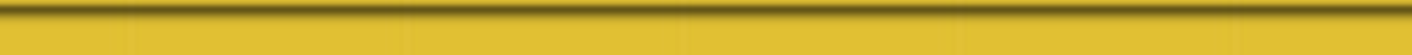 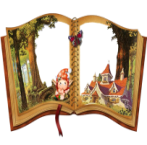 Производная на клетчатойбумаге
Ткачева М.Н.
учитель математики 
МБОУ «Школа №58» г Рязань
http://aida.ucoz.ru
Геометрический смысл производной состоит в том, что значение производной функции f(x) в точке х равно угловому коэффициенту касательной к графику функции в точке (х, f(x)).


f′(x)= k = tgα
На рисунке изображен график функции у=f(x) и касательная к нему в точке с абсциссой х0 . Найдите значение производной функции f(x) в точке х0
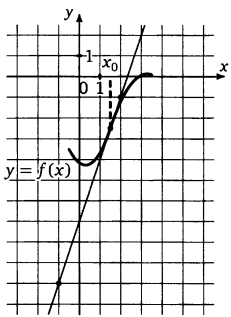 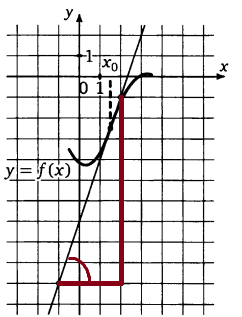 На рисунке изображен график функции у=f(x) и касательная к нему в точке с абсциссой х0. Найдите значение производной функции f(x) в точке х0.
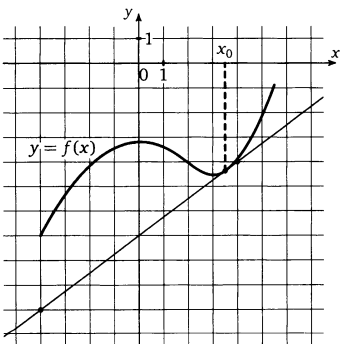 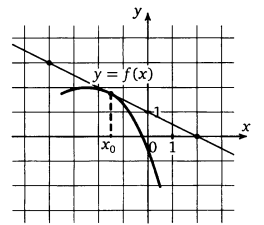 На рисунке изображен график функции  f(x). Касательная к этому графику, проведенная в  точке 2, проходит через начало координат.  Найдите f ′(2).
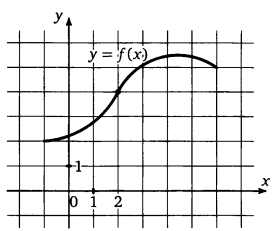 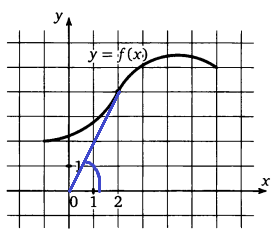 На рисунке изображен график функции у = f(x), определенной на интервале ( -8;3). Найдите количество точек, в которых производная функции f(x) равна 0.
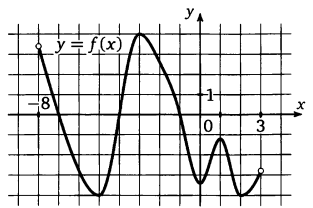 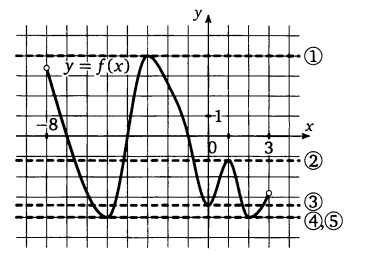 На рисунке изображен график функции у=f(x), определенной на интервале ( -10;3). Найдите количество точек, в которых касательная к графику функции параллельна прямой у = 18.
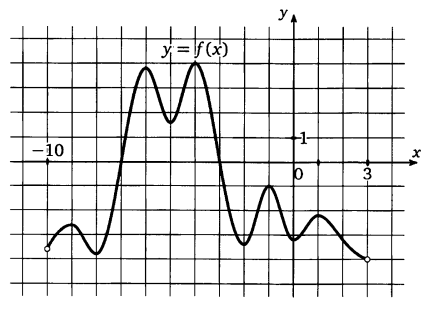 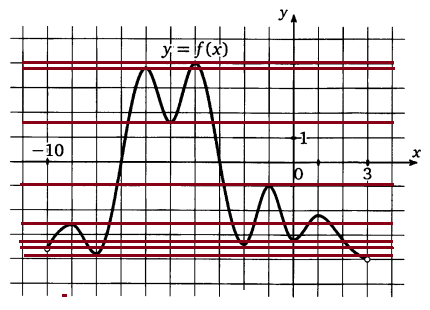 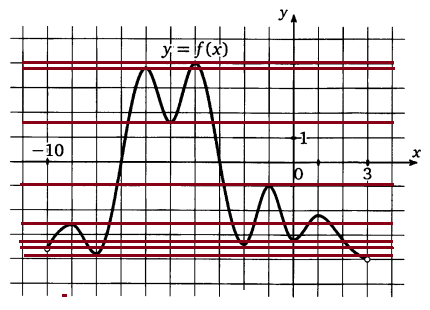 Исследование функции с помощью производной
На рисунке изображен график функции у=f(x), определенной на интервале ( -6;8). Определите количество целых точек, в которых производная функции отрицательна.
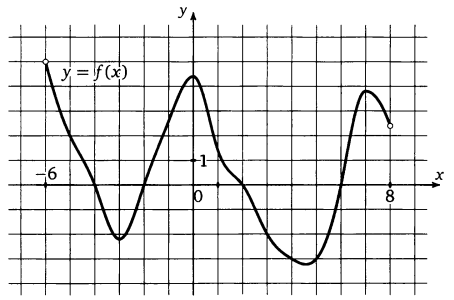 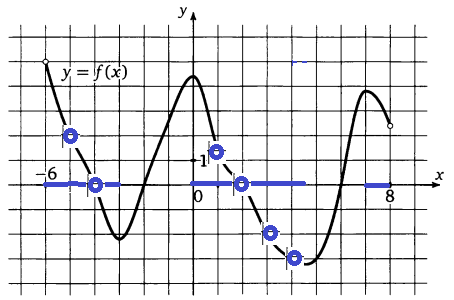 На рисунке изображен график производной  функции f(x), определенной на интервале ( - 8; 5). В какой точке отрезка [ 0; 4] функция f(x) принимает наименьшее значение ?
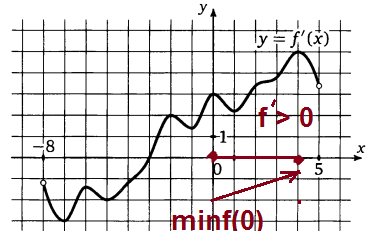 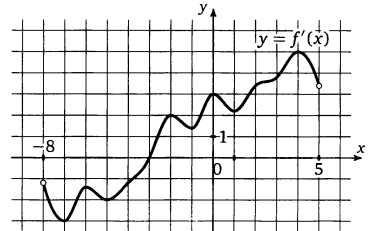 ]
На рисунке изображен график производной  функции f(x), определенной на интервале ( - 7; 5). Найдите  точку экстремума  функция f(x) на отрезке
 [-6; 4]
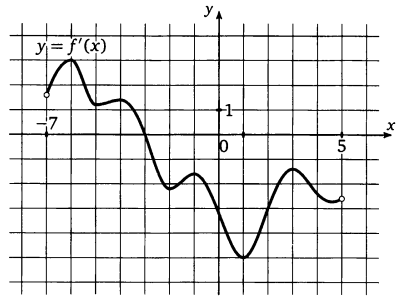 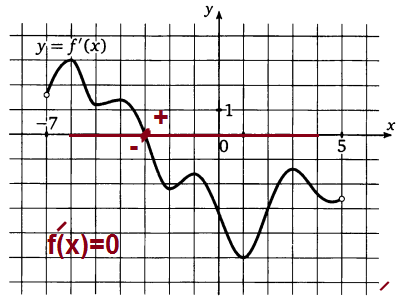 На рисунке изображен график производной  функции f(x), определенной на интервале ( - 3; 8). Найдите количество  точек максимума  функция f(x) на отрезке [- 2; 7].
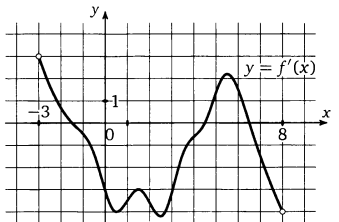 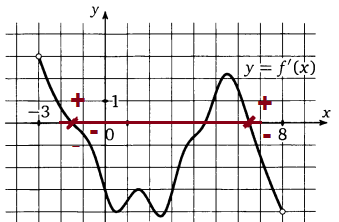 На рисунке изображен график производной  функции f(x), определенной на интервале ( - 11; 11). Найдите количество  точек экстремума функция f(x) на отрезке [- 9; 10]
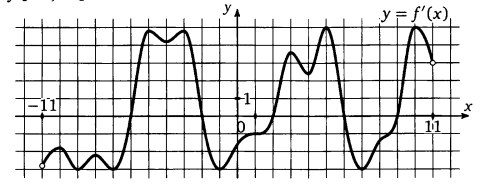 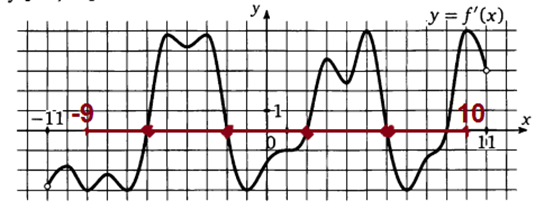 На рисунке изображен график производной  функции f(x), определенной на интервале ( - 7; 4). Найдите промежутки убывания   функция f(x) . В ответе укажите сумму целых точек, входящих в эти промежутки.
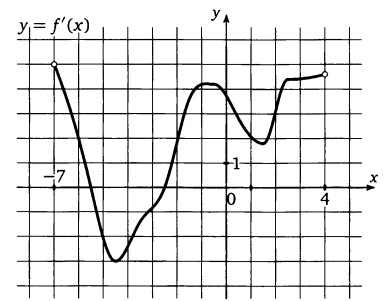 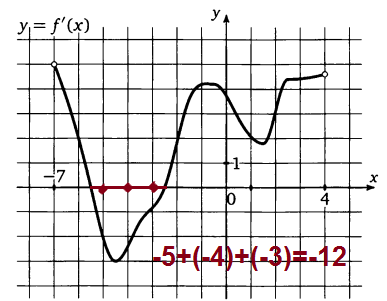 На рисунке изображен график производной  функции  f(x), определенной на интервале ( - 11; 3). Найдите промежутки возрастания    функция f(x). В ответе укажите длину наибольшего из них.
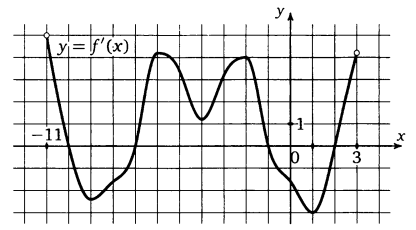 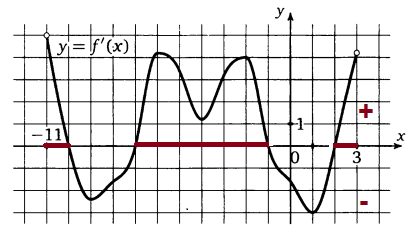 На рисунке изображен график производной  функции  f(x), определенной на интервале ( - 11; 3). Найдите количество точек, в которых касательная к графику функции f(x) параллельна прямой у= 3х – 11 или совпадает с ней.
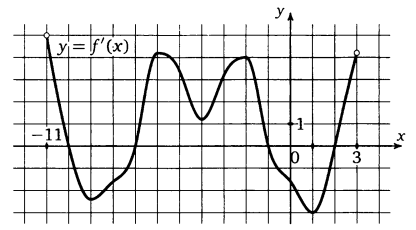 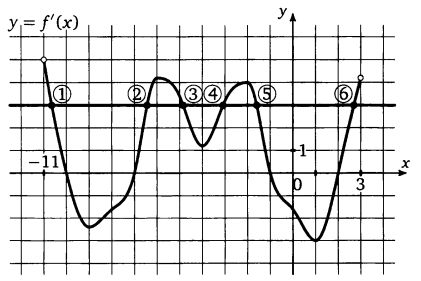